Redefining relationships in the learning space
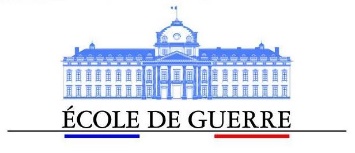 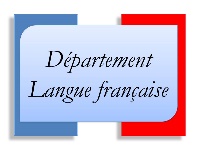 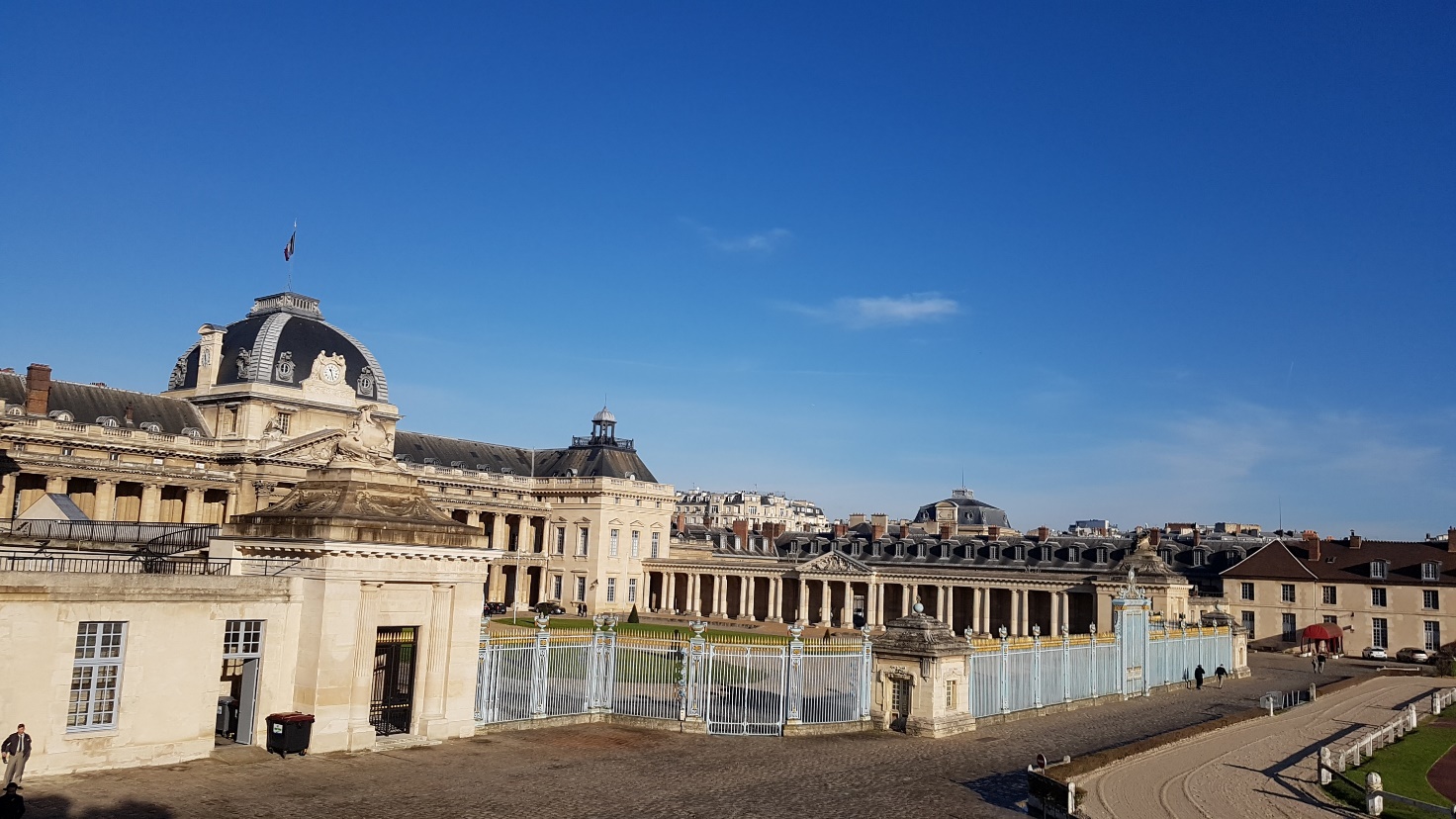 Part I - Theory
M. Jérôme COLLIN – Ecole de Guerre – French Language Department
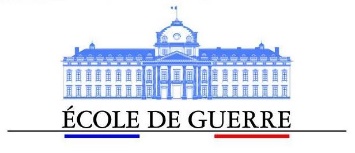 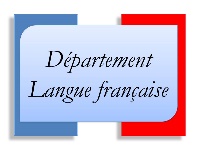 I The pedagogical contract
Informative field
Educational field
The impossible balance

II The teaching of "military language"
Military knowledge belongs to the military
The French language belongs to French speakers

III Redefining relationships in the learning space
The stakeholder/teacher relationship
The teacher/student relationship
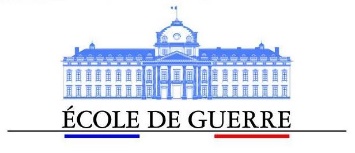 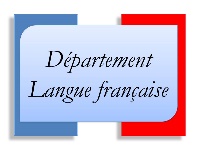 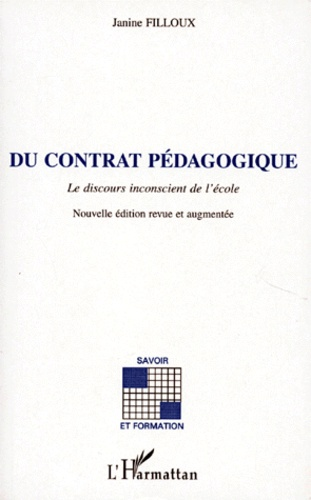 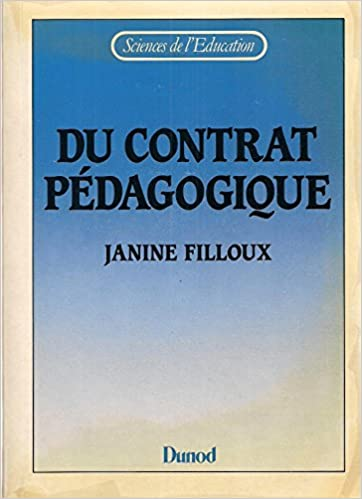 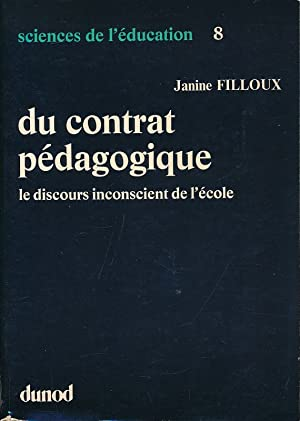 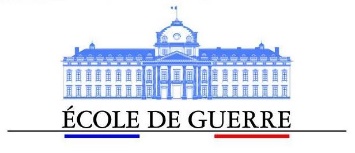 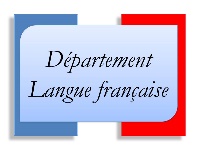 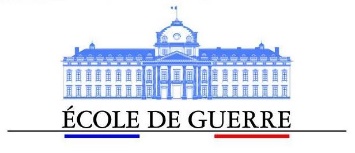 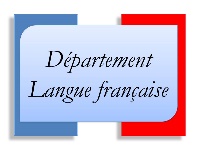 MASTER
Teaching
Skill
FRAUD
WIZARD
Skill
Teaching
DISCIPLE
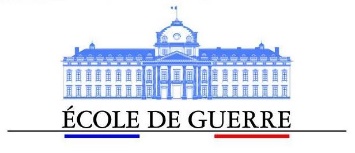 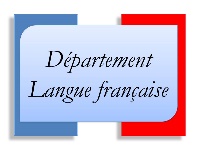 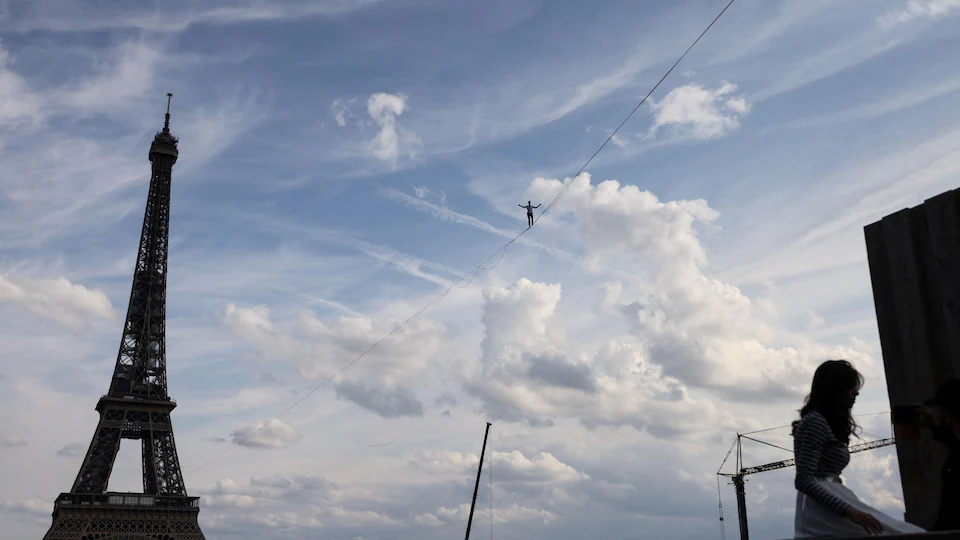 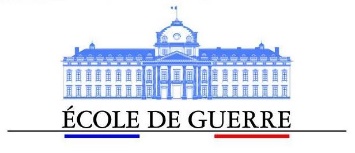 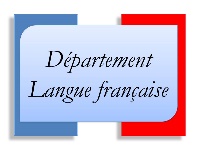 I The pedagogical contract
Informative field
Educational field
The impossible balance

II The teaching of "military language"
Military knowledge belongs to the military
The French language belongs to French speakers

III Redefining relationships in the learning space
The stakeholder/teacher relationship
The teacher/student relationship
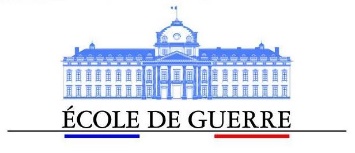 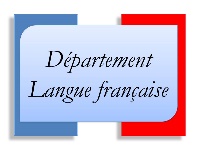 Informative field
Educational field
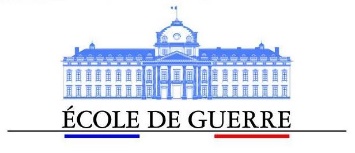 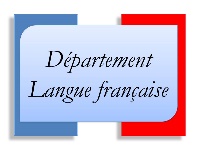 Informative field
Educational field
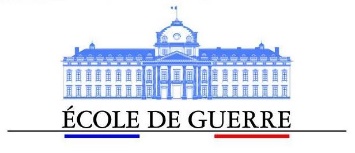 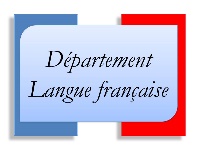 Informative field
Educational field
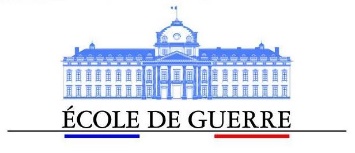 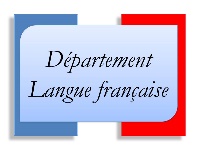 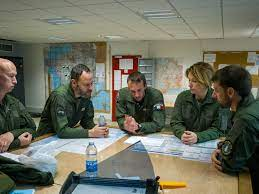 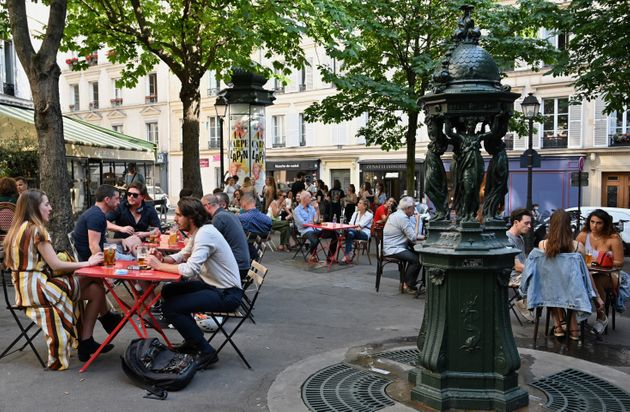 Military knowledge belongs to the military
The centripetal configuration
The French language belongs to French speakers
The centrifugal configuration
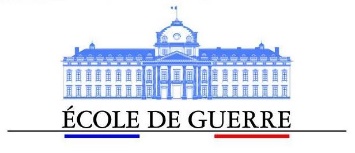 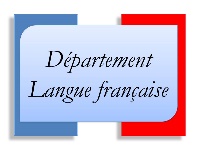 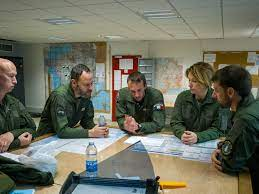 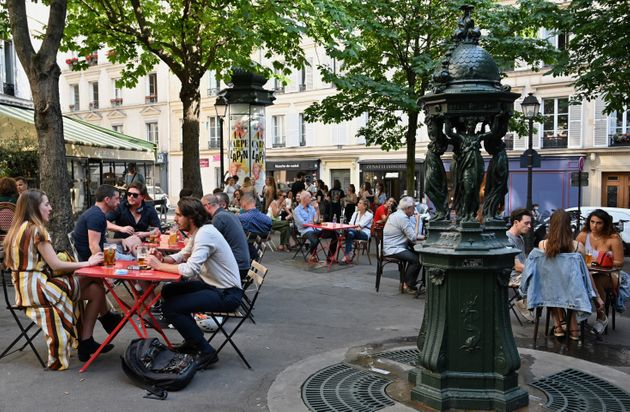 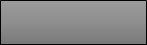 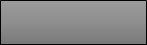 Military knowledge belongs to the military
The centripetal configuration
The French language belongs to French speakers
The centrifugal configuration
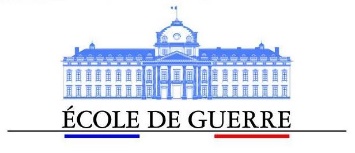 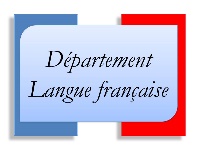 I The pedagogical contract
Informative field
Educational field
The impossible balance

II The teaching of "military language"
Military knowledge belongs to the military
The French language belongs to French speakers

III Redefining relationships in the learning space
The stakeholder/teacher relationship
The teacher/student relationship
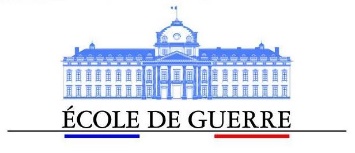 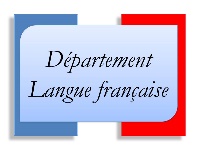 Stakeholder =
employer
Curriculum, classroom visits…
Teacher
=
workforce
textbooks, marks or grading
students
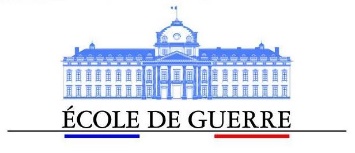 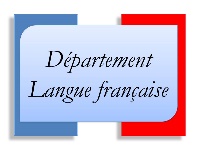 emancipation and reappropriation
Stakeholder =
selector
teacher & students
=
co-designers
select a provider
and
delegate a mission
Mission
no curriculum, no classroom visits…
no textbooks, no marks or grading…